Multicore programming
Linked Data Structures
Lecture 9

Trevor Brown
Recall: Lock-based singly-Linked lists
Ordered set implemented with singly-linked list
Hand-over-hand locking discipline:
must lock a node before accessing it
Can only acquire a lock on a node:
if it is the list head, orif you already hold a lock on the previous node
Delete(15)


Insert(17)
Locking causes many cache invalidations, even for searches!
Should avoid locking while searching/traversing the list!
23
11
20
7
8
15
head
23
11
20
7
8
15
head
17
Lock-free singly-Linked lists:Attempting to use CAS
Ordered set implemented with singly-linked list
Delete(15)
Traverse list, then CAS      .next from         to
Insert(17)
Traverse list, create node        , then CAS      .next from         to
One approach is to design a completely lock-free list…
7
15
20
20
17
7
17
7
15
20
head
17
The problem
What if the operations are concurrent?
Delete(15): pause just before CAS      .next from         to
Insert(17): traverse list, create node        ,then CAS        .next from         to 
Delete(15): resume and CAS      .next from         to
7
15
20
17
20
17
15
7
15
20
7
15
20
head
Erroneously deleted 17!
17
Solution: marking [Harris2001]
Whenever a thread encounters a mark, it tries to help the deletion
Idea: prevent changes to nodes that will be deleted
Before deleting a node, mark its next pointer
How does this fix the Insert(17), Delete(15) example?
Delete(15) marks          before using CAS to delete it
Insert(17) cannot modify         .next because it is marked
By doing a CAS to unlink the marked node…
Even if the thread doing the deletion crashed, we still guarantee progress…
15
15
Okay. We can do lists!
7
15
20
head
17
Note: you can also do fast lock-based lists that avoid locking while searching…
What about removing several nodes?
Ex1: atomically deletingconsecutive nodes in a list…
Delete(15 AND 20)
Mark 15, then mark 20?
What can go wrong…
Crash between these steps?
Some change that makes itincorrect to mark 20?
Ex2: performing tree rotationsby replacing nodes…
27
7
15
20
head
D
D
A
A
C
C
B
B
Or changing two pointers at once?
Doubly-linked list
Insert(17)

If the two pointer changes are not atomic… 	(i.e., if they are done: left then right)
Insertions and deletions could happen between them!
Example:
Insert(17) does 15.next := 17
But before 20.pred := 17, a thread does Insert(18)
Then Insert(17) finishes
Result:
List structure is corrupted…
18 is visible when searching left-to-right but not vice versa
17 is visible when searching right-to-left but not vice versa
7
15
20
17
18
7
15
20
17
Easy Lock-based Doubly-linked list
Doubly-linked list
Insert(17)


Simple locking discipline
Hand-over-hand locking
Never access anything without locking it first
Correct, but at what cost?
To respect the locking discipline, we have to lock while searching!
Can we avoid locking during search?
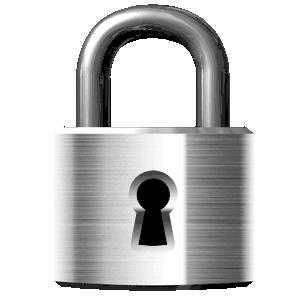 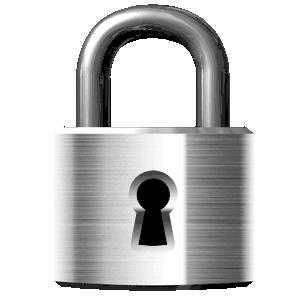 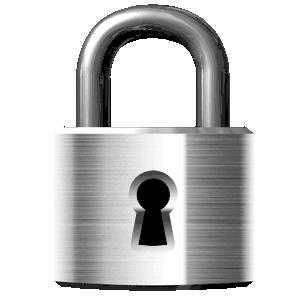 succ
pred
7
15
20
17
Deadlock possible if we search from both sides… for now, imagine we search only left-to-right…
Can we search a doubly-linked list without locking nodes?
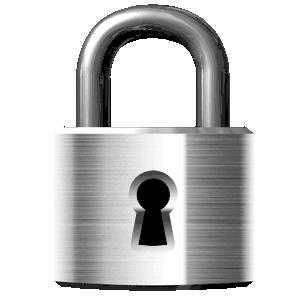 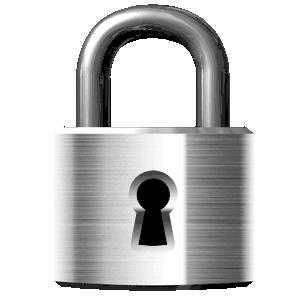 succ
pred
Insert(k):
Search without lockinguntil we reach nodes pred & succwhere pred.key < k <= succ.key
If we found k, return false
Lock pred, lock succ
If pred.next != succ, unlock all & retry
Create new node n(containing k, pointing to pred & succ)
pred.next = n
succ.prev = n
Unlock all
Insert(17)
7
15
20
17
At what point does Insert affect the return value of Contains?
Where should we linearize insert?
Where should we linearize contains?
No single line of code works…
Contains(k):
curr = head
Loop
If curr == NULL or curr.key > k then return false
If curr.key == k then return true
curr = curr.next
Let’s see why this is true…
it’s hard to linearize contains… Example 1
Insert(k):
Search without lockinguntil we reach nodes pred & succwhere pred.key < k <= succ.key
If we found k, return false
Lock pred, lock succ
If pred.next != succ,         unlock all & retry
Create new node n
pred.next = n
succ.prev = n
Unlock all
Contains(k):
curr = head
Loop
If curr == NULL or curr.key > k then return false
If curr.key == k then return true
curr = curr.next
suppose LP is here
Consider a concurrent Contains(17) and Insert(17) in this list
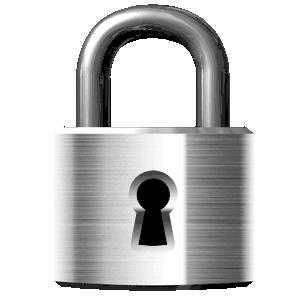 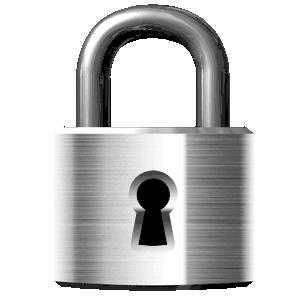 Insert(17)
7
15
20
Returns TRUE, contradicting the ADT!
17
Contains(17) is linearized now!What should it return?
Contains(17)
False!
it’s hard to linearize contains… Example 2
Insert(k):
Search without lockinguntil we reach nodes pred & succwhere pred.key < k <= succ.key
If we found k, return false
Lock pred, lock succ
If pred.next != succ,         unlock all & retry
Create new node n
pred.next = n
succ.prev = n
Unlock all
Contains(k):
curr = head
Loop
If curr == NULL or curr.key > k then return false
If curr.key == k then return true
curr = curr.next
Suppose LP is last execution of this line
Consider a concurrent Contains(17) and Insert(17) in this list
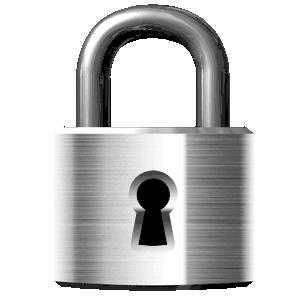 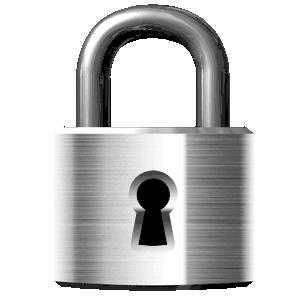 Insert(17)
7
15
20
Returns TRUE… seems OK
17
Contains(17) is linearized now!What should it return?
Contains(17)
True!
What if we allow key deletion also?
Insert(k):
Search without lockinguntil we reach nodes pred & succwhere pred.key < k <= succ.key
If we found k, return false
Lock pred, lock succ
If pred.next != succ,         unlock all & retry
Create new node n
pred.next = n
succ.prev = n
Unlock all
Contains(k):
curr = head
Loop
If curr == NULL or curr.key > k then return false
If curr.key == k then return true
curr = curr.next
Suppose LP is last execution of this line
Consider a concurrent Contains(17), Delete(15) and Delete(17) in this list
Insert(17)
Delete(15)
17
20
7
15
Delete(17)
Returns True! Contradictsthe ADT!!
Contains(17) is linearized now!What should it return?
False!
Contains(17)
Idea: prove a suitable LP exists for every operation in every execution
Is there a time in this execution where we could linearize a return value of true?
Intuition behind linearization argument
This is only an intuitive argument!
Also need to argue in cases where we do not find the key! (Harder!) And for Delete…
To be theoretically rigorous here, you typically first prove basic list invariants, then prove inductively that that each node you find during a traversal was in the list at some time during the traversal…
What if we havedifferent types of searches?
Could imagine an application that wants a doubly linked list so:
Some threads can search left-to-right (containsLR)
Some threads can search right-to-left (containsRL)
Can we linearize such an algorithm?